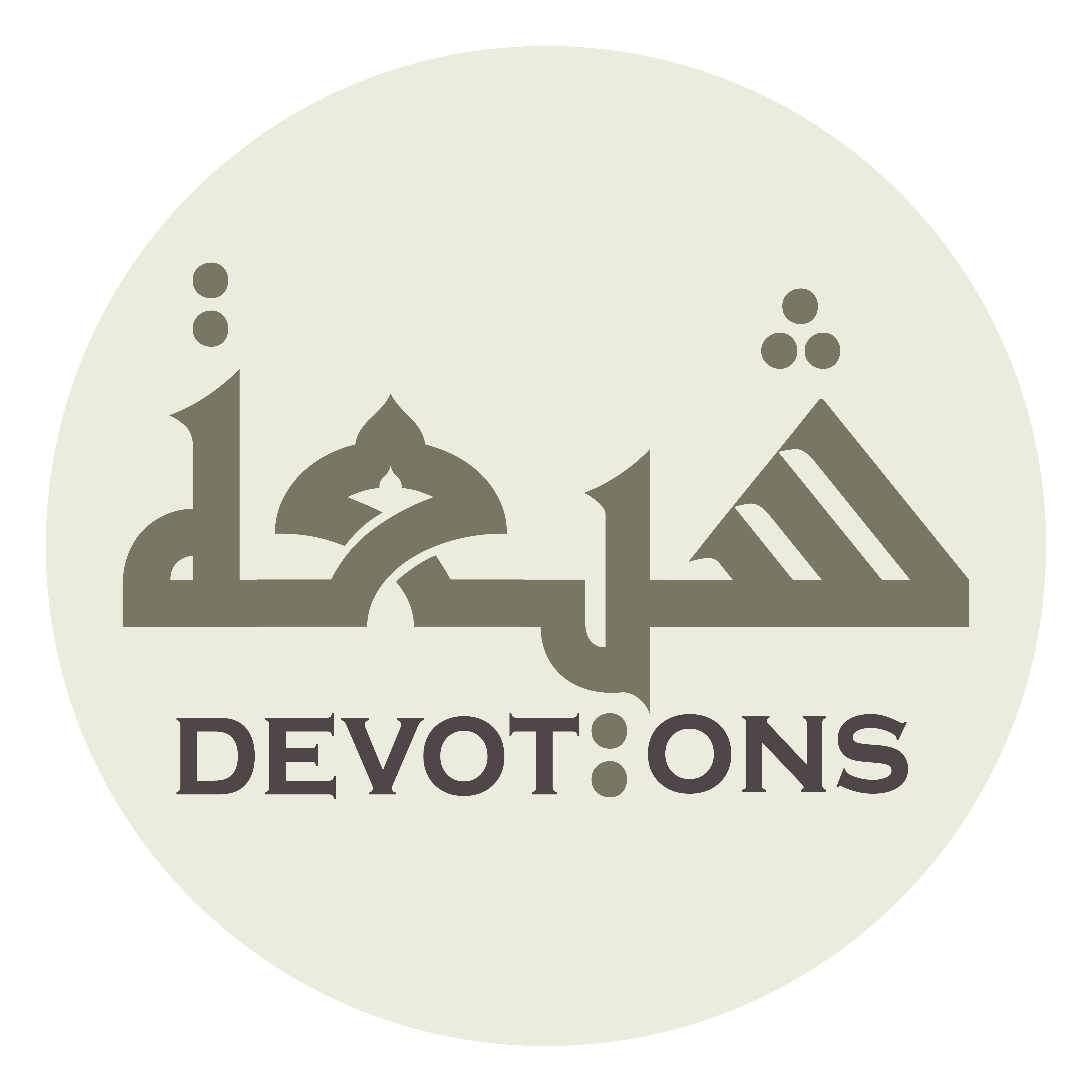 Dhikr of Tashahhud
بِسْمِ اللَّهِ وَبِاللَّهِ وَالْحَمْدُ لِلَّهِ وَخَيْرُ الْأَسْمَاءِ لِلَّهِ
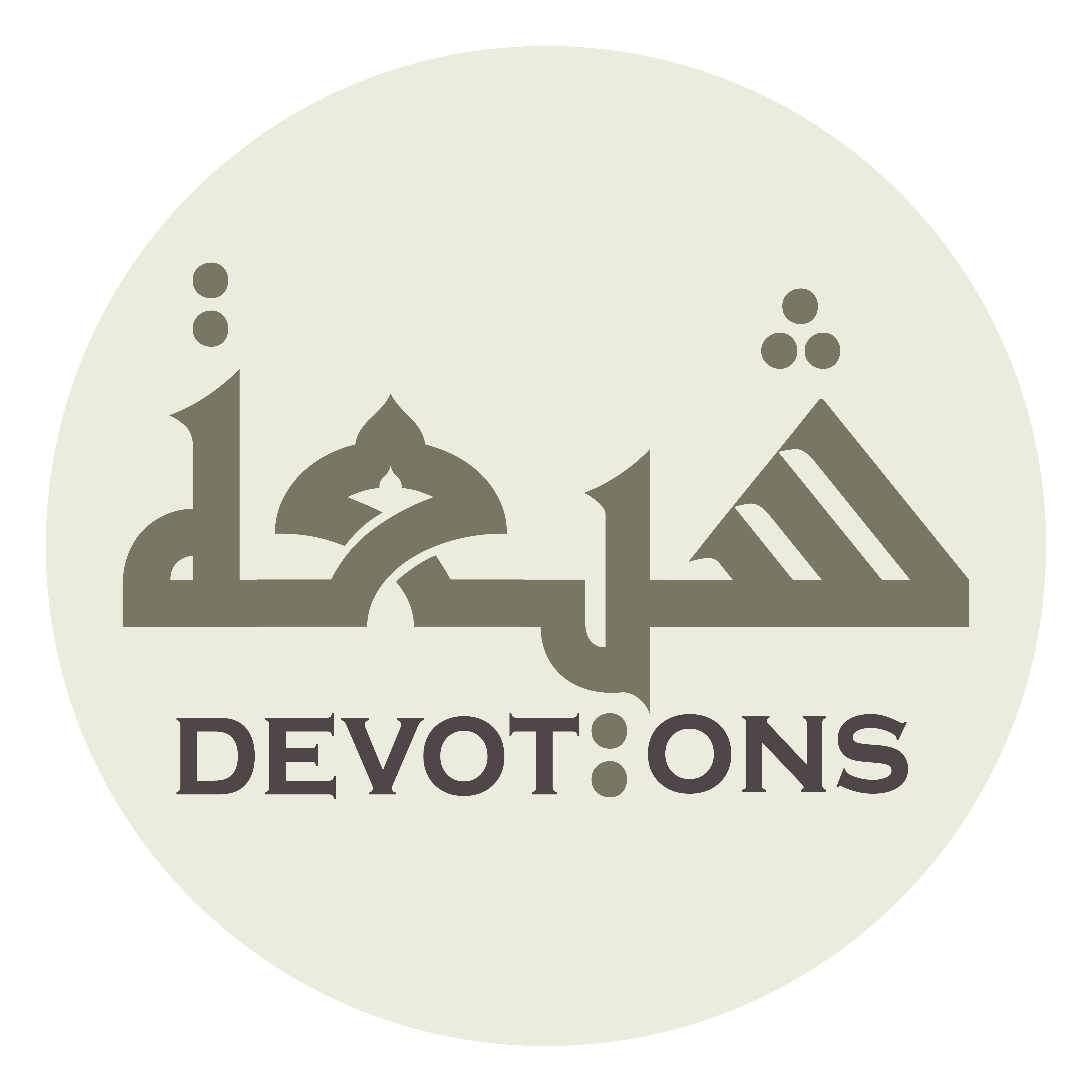 بِسْمِ اللَّهِ وَبِاللَّهِ وَالْحَمْدُ لِلَّهِ وَخَيْرُ الْأَسْمَاءِ لِلَّهِ

bismillāhi wabillāhi walḥamdu lillāhi wakhayrul asmā-i lillāh

In the name of Allah, by Allah, all Praise is for Allah, and the best names are for Allah
Dhikr of Tashahhud
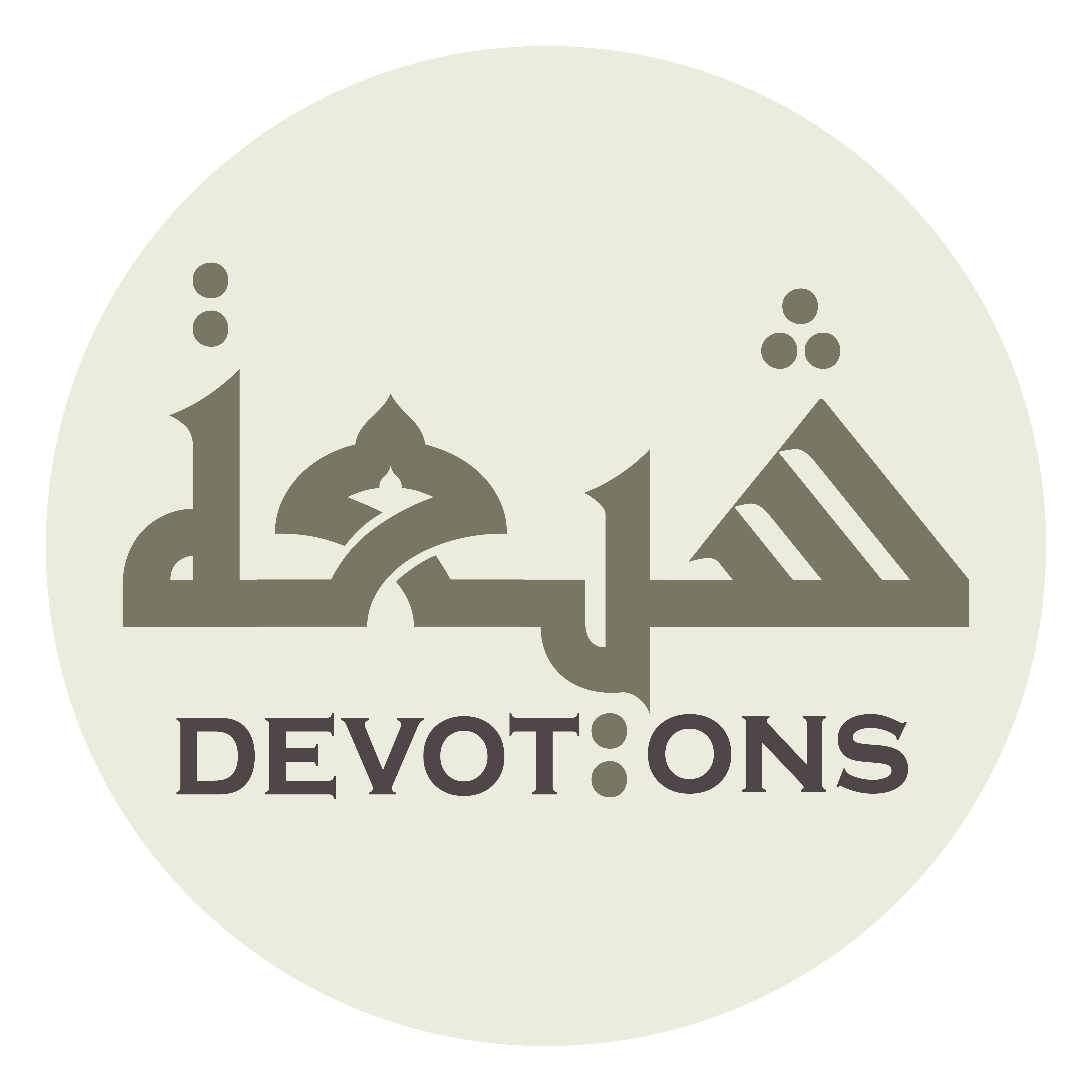 اَشْهَدُ اَنْ لَا اِلٰهَ اِلَّا اللَّهُ

ash-hadu an lā ilāha illallāh

I bear witness that there is no god but Allah
Dhikr of Tashahhud
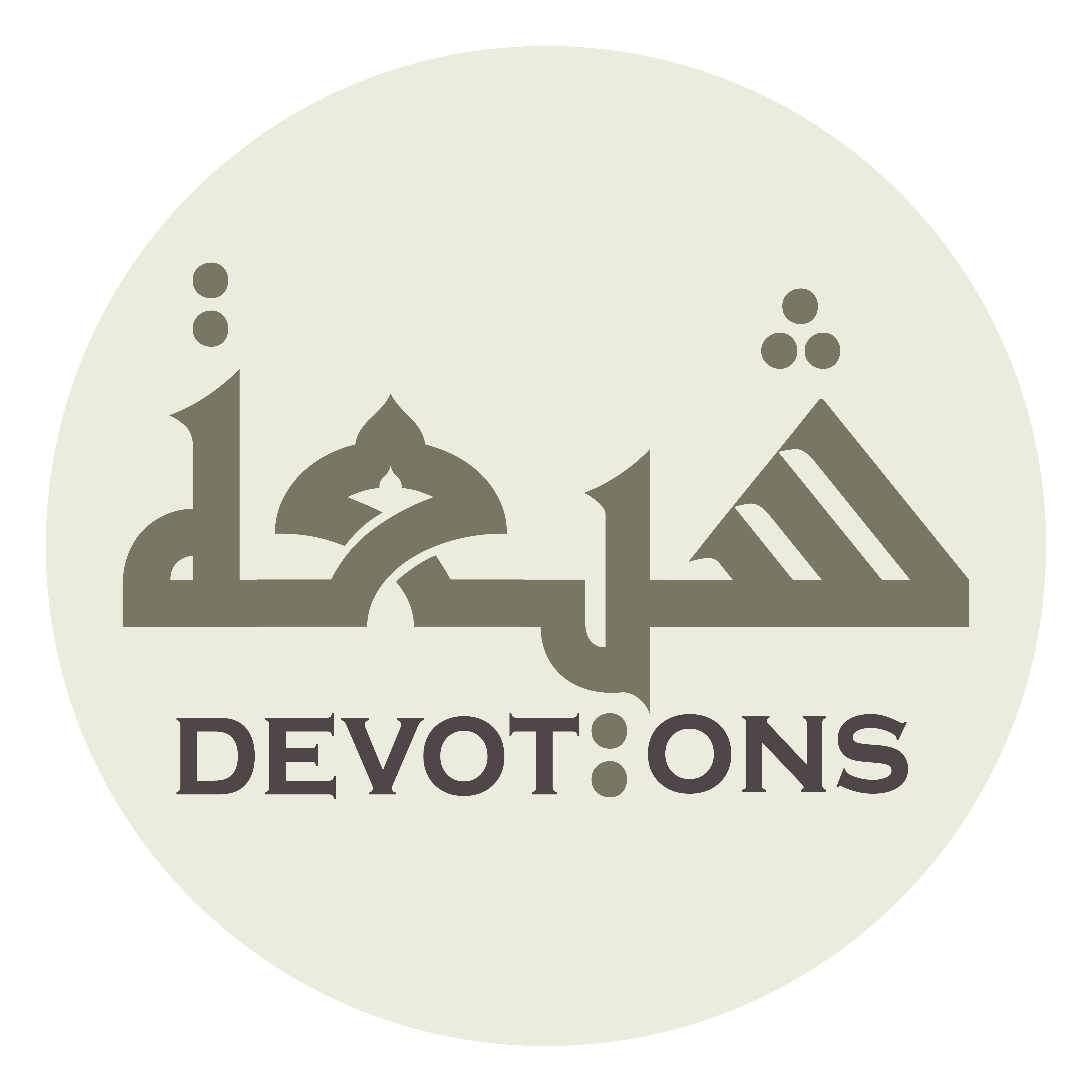 وَحْدَهُ لَا شَرِيْكَ لَهُ

waḥdahu lā sharīka lah

there is no partner for Him
Dhikr of Tashahhud
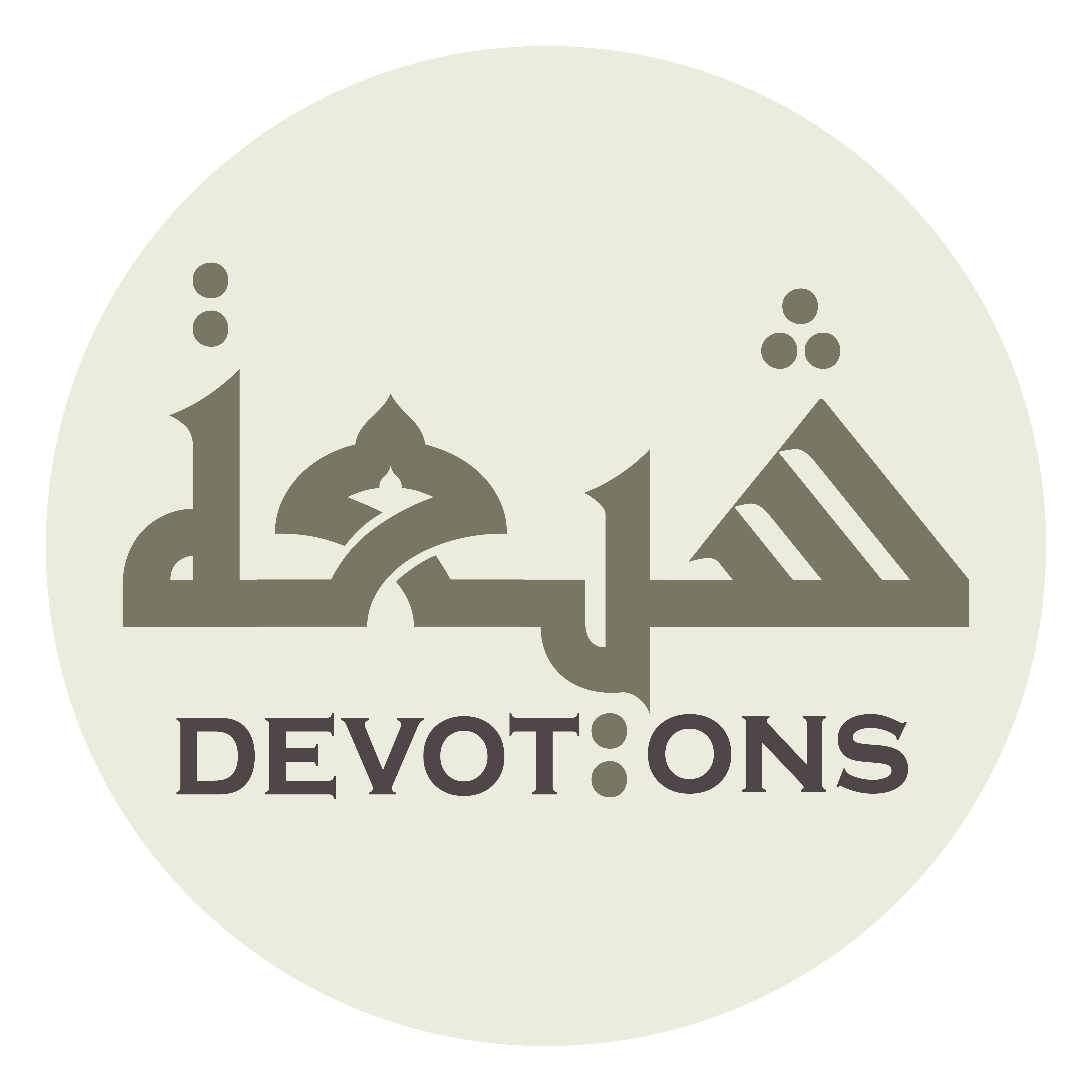 وَاَشْهَدُ اَنَّ مُحَمَّدً عَبْدُهُ وَرَسُوْلُهُ

wa-ash-hadu anna muḥammadan `abduhu warasūluh

and I bear witness that Muhammad is His slave and His Messenger
Dhikr of Tashahhud
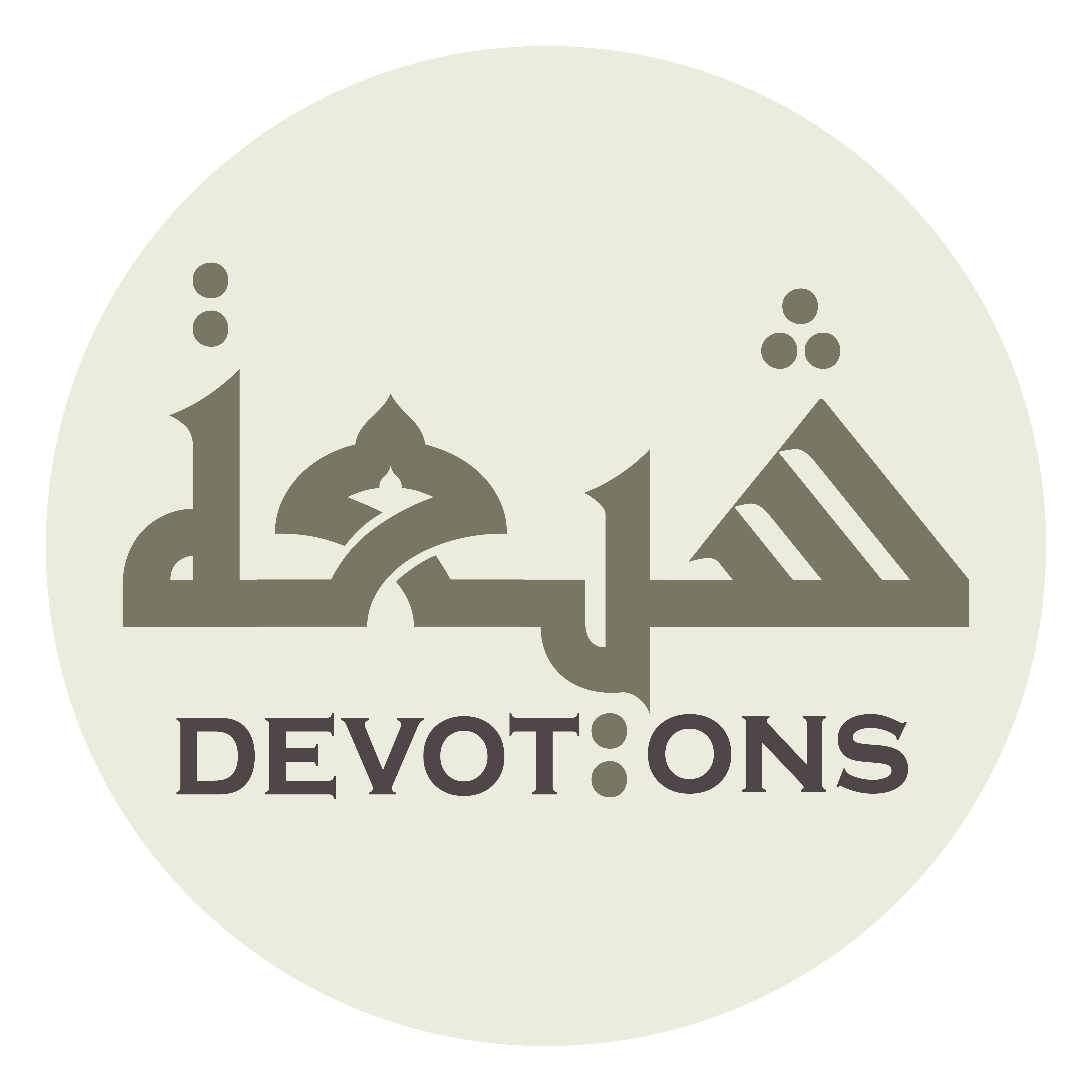 اَرْسَلَهُ بِالْحَقِّ بَشِيْرًا وَنَذِيْرًا بَيْنَ يَدَيَّ السَّاعَةِ

ar-salahu bil ḥaqqi bashīran wanadhīran bayna yadayyas sā`ah

He sent him with the Truth as a bearer of good news and a warner, before the coming of the hour
Dhikr of Tashahhud
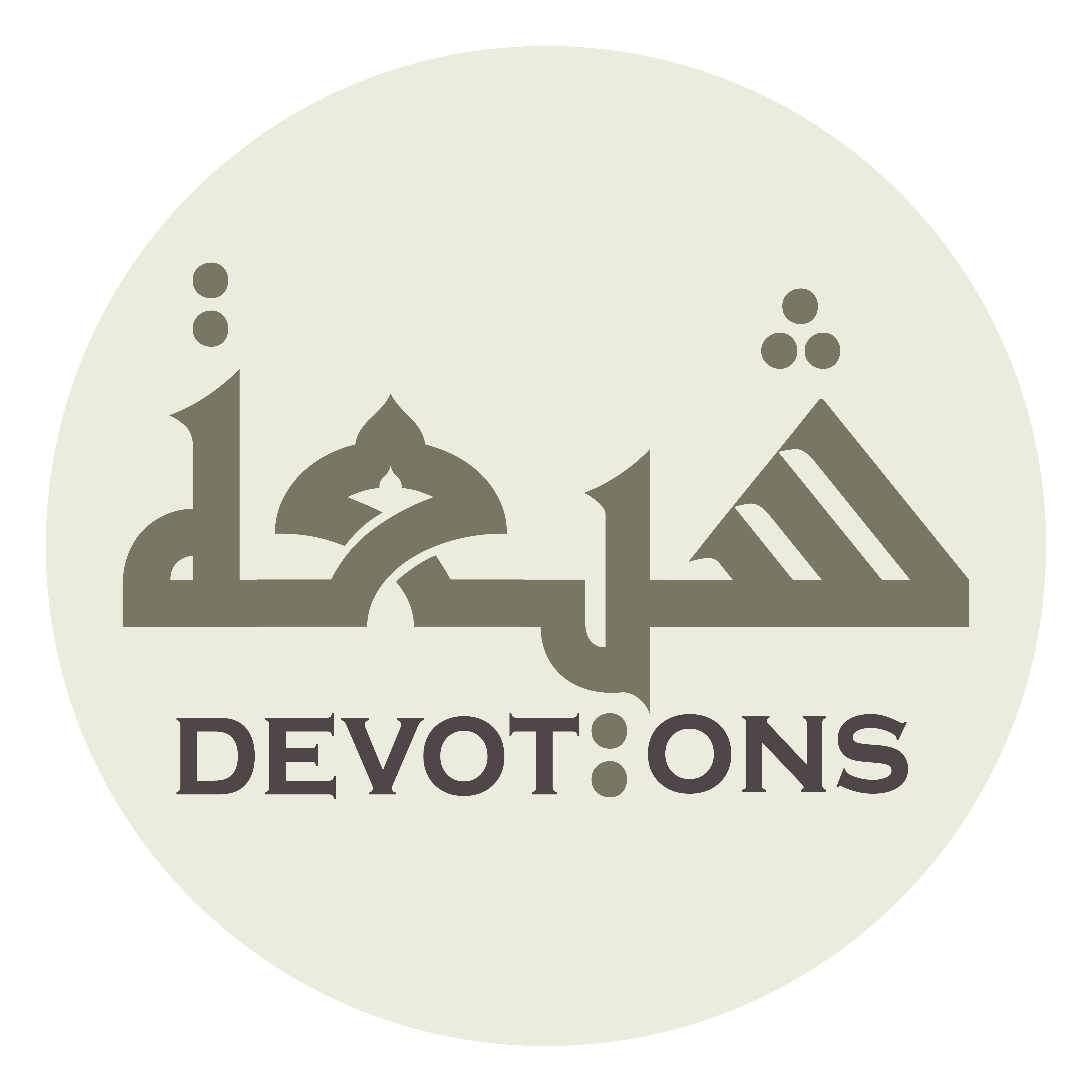 وَاَشْهَدُ اَنَّكَ نِعْمَ الرَّبُّ

wa-ash-hadu annaka ni`mar rabb

and I bear witness that You are the best Lord
Dhikr of Tashahhud
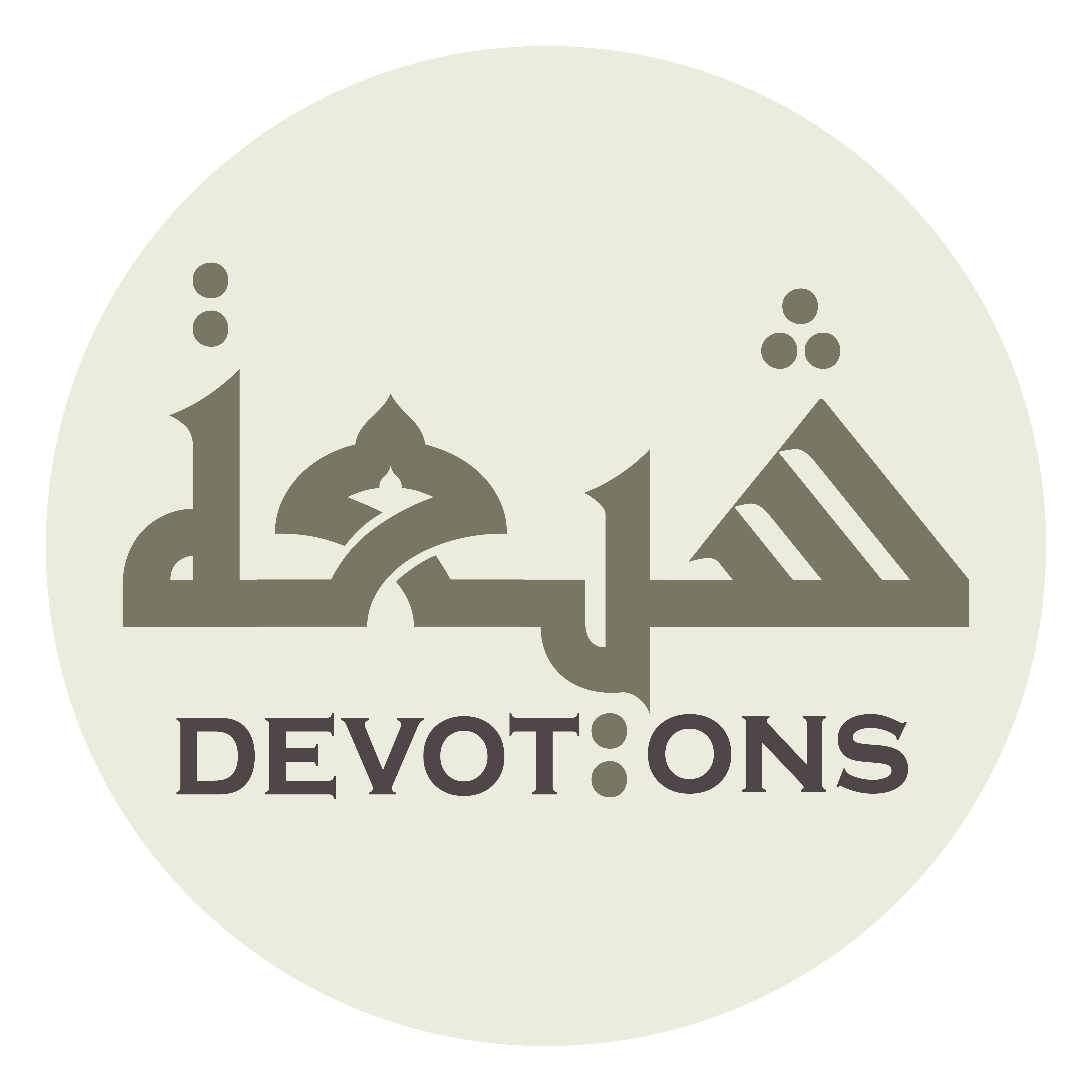 وَاَنَّ مُحَمَّدً نِعَمَ الرَّسُوْلُ

wa-anna muḥammadan ni`amar rasūl

and that Muhammad is the best Messenger
Dhikr of Tashahhud
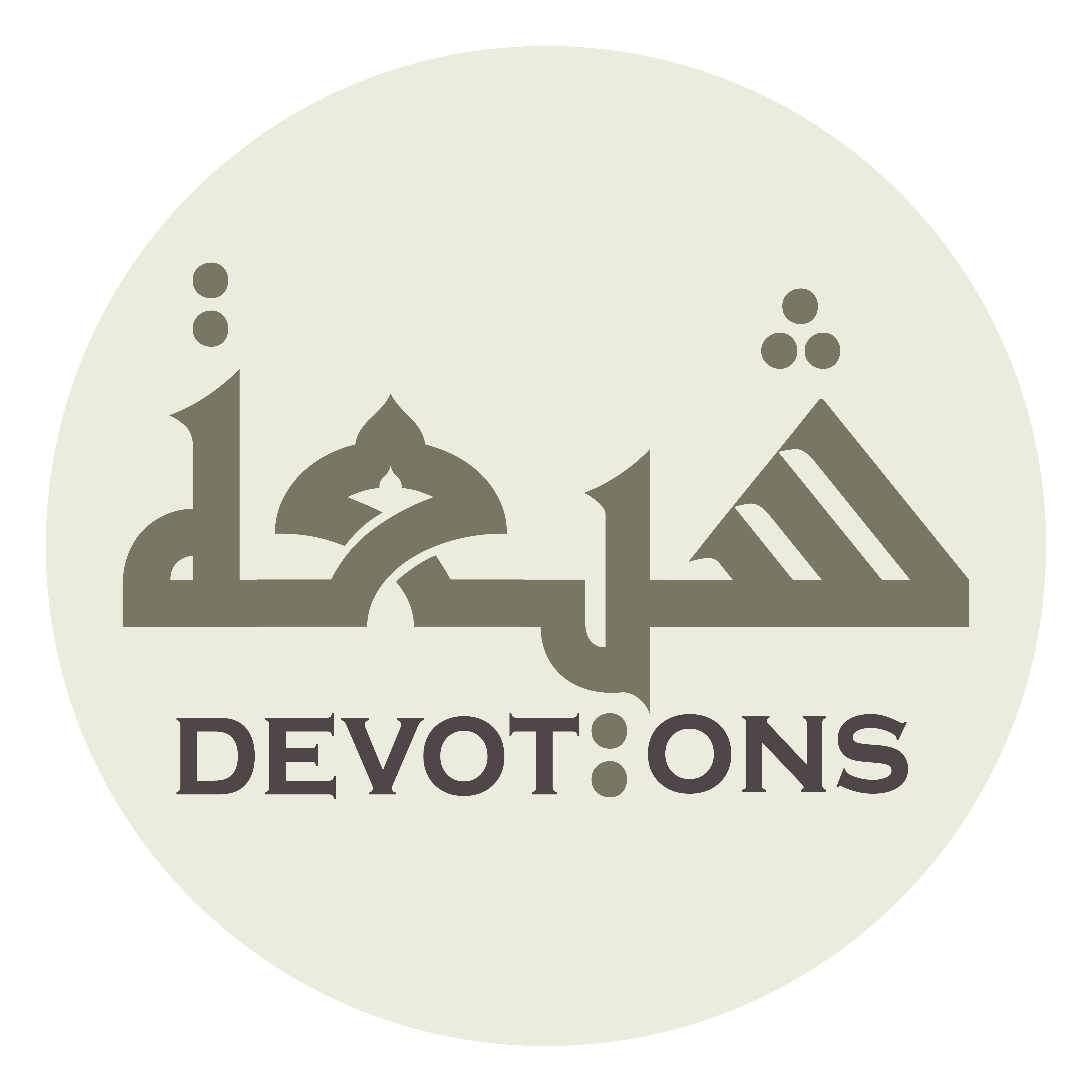 اَللَّهُمَّ صَلِّ عَلَى مُحَمَّدٍ وَ آلِ مُحَمَّدٍ

allāhumma ṣalli `alā muḥammadin wa āli muḥammad

O Allah bless Muhammad and his family
Dhikr of Tashahhud
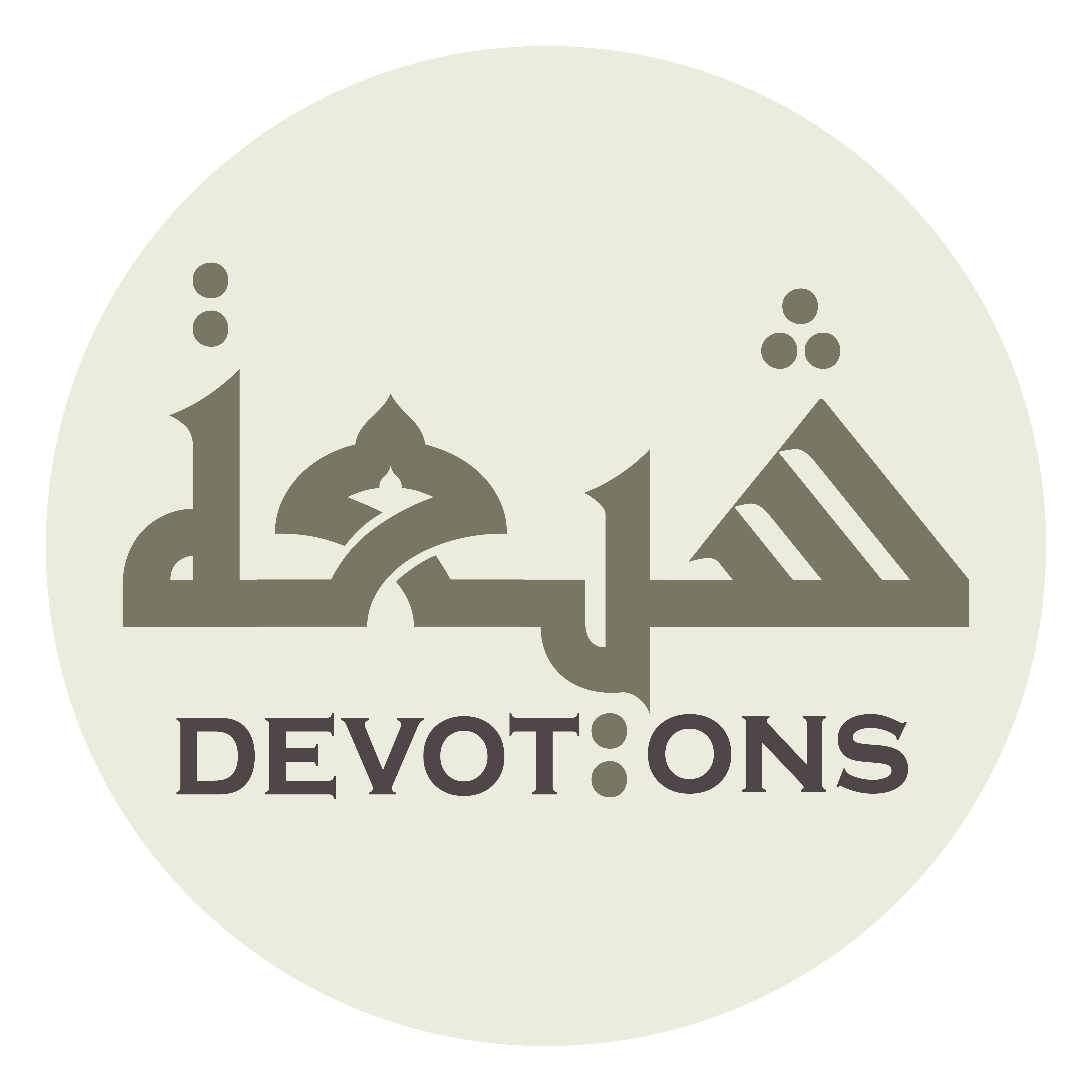 وَتَقَبَّلْ شَفَاعَتَهُ فِيْ اُمَّتِهِ وَارْفَعْ دَرَجَتَهُ

wataqabbal shafā`atahu fī ummatihi war-fa` darajatah

and accept his intercession for his Ummah and raise his status
Dhikr of Tashahhud